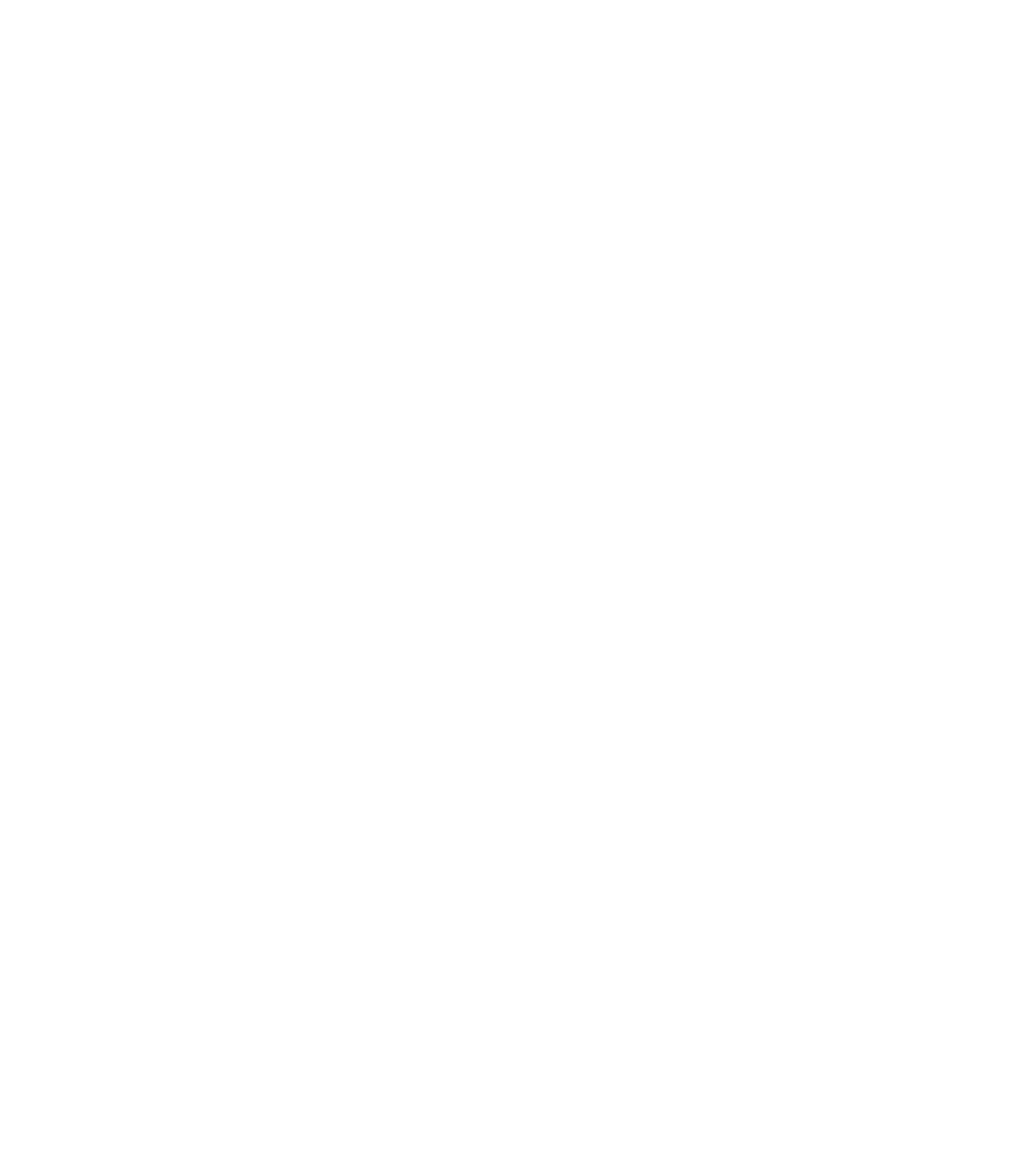 Benchmarking Employment Services’ Contribution to the Implementation of the Youth Guarantee

PARES Project Final Conference
Pôle emploi International Affairs Division
Rome, 13/05/2016
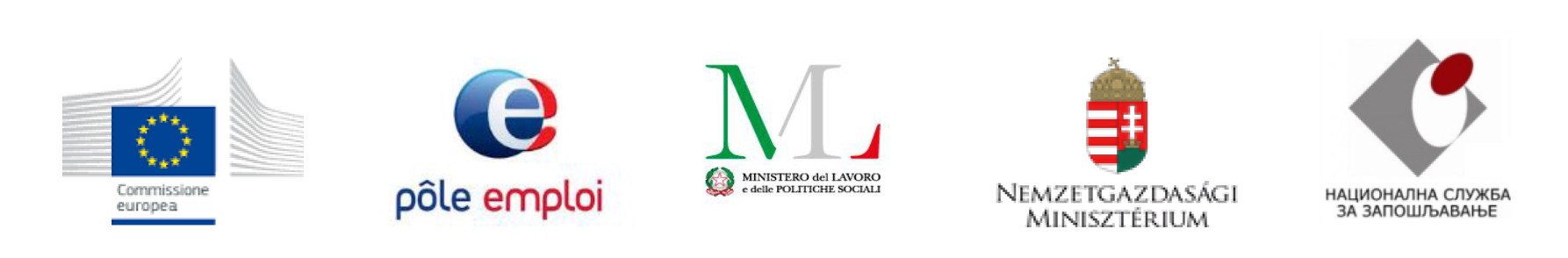 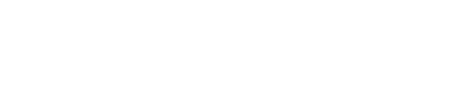 Policies and Economic Context for Youth
Youth unemployment rate still high
Unemployment rate 10.2 in February 2016.
25.8% Youth unemployment for the youngest 15 to 24- 14.2% for 25 to 29 
Rate of young people up to 25 among jobseekers is 14.5%
Unemployment rate for the 15-24 is four times higher in disadvantaged areas (‘zones urbaines sensibles-ZUS’)
In recent years various significant Training Plans have been launched targeting mainly young people with the aim to tackle skills mismatch : 
2014 : 30 000 trainings plan (26.8% of participants were under 25)
2015 : 100 000 trainings plan
2016 : 500 000 trainings plan 

The Apprenticeship mobilization plan is part of  a governement plan set up in 2013 called ‘Priorité pour la jeunesse’. It targets half a million of apprenticeship contracts by the end of 2017. Pôle emploi as a major actor is actively committed.

Entrepreneurship new plan aims at giving added solutions especially to young jobseekers. Pôle emploi is committed with the target of 70 000 business accompaniments by the end of 2016.
Main government Programmes to tackle Youth unemployment
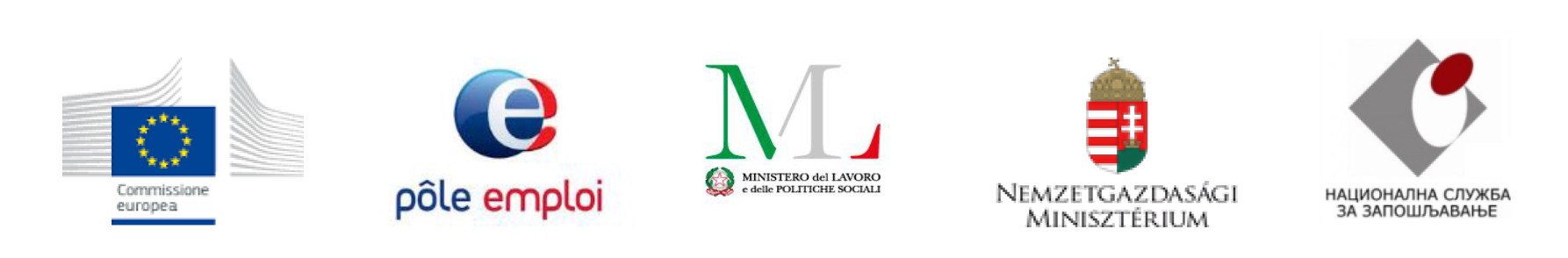 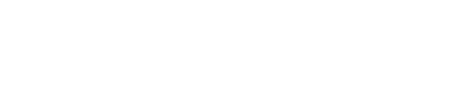 Various actors involved in outreaching and supporting young people (Some examples)
EPIDE Centres for young disadvantaged
383 drop outs platforms
Defence and citizenship days
Second chance schools
535 Information and guidance centres
905 
Pôle emploi’s agencies
Military Service: adapted or volunteer
Schools
450 Missions Locales
Cap emploi centres for disabled people
Training
APEC centres for young graduates
Employers involved in CSR
Private or Public Employers
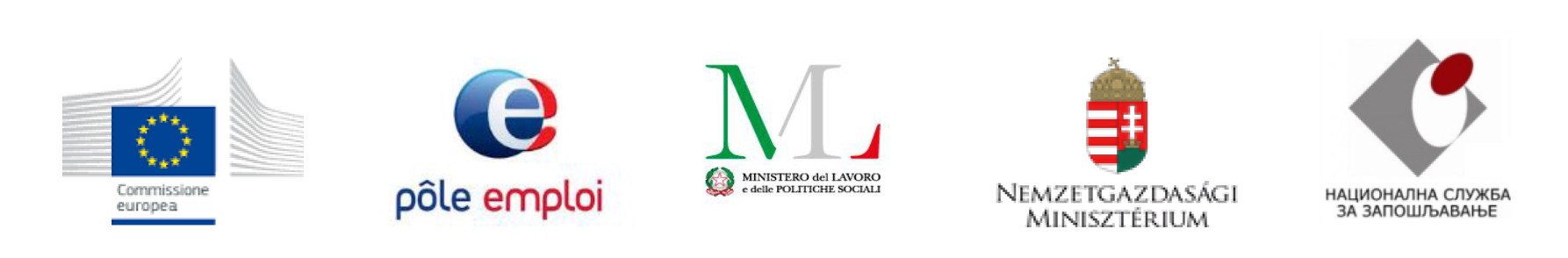 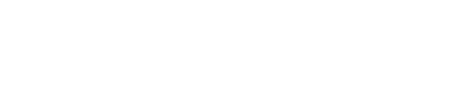 Pôle emploi’s Partnerships to support either low-qualified and students
‘Missions locales’ : a National agreement has been signed for the 2015-2017 period. Each year, 
150 000 young people aged 16 to 25 who face social and work integration difficulties are reffered to them. 
 The referral is no more based on administrative criteria but on individual’s needs identified during an interview with a counsellor.
The results demanded now rely on the same indicators as those used at Pôle emploi : placement into work and users satisfaction.
‘Missions locales’ are also in charge of ‘Garantie jeunes ‘ scheme  for disadvantaged young neets (16 to 25) - 12 month intensive support (collective workshops, vocational guidance, trainings, contacts with employers and follow-up into employment). Previously based on an experiment, it has been recently extended, to all NEETs at national level. 150 000 new participants are expected in 2017.
Adapted Military Services for youth from overseas territories.  
8 to 12 months military contract to obtain basic knowledge, driving license and vocational training with the Pôle emploi’support.
6000 youngsters each year among them 40% illiterate but 70% of participants succeeded
The programme has been extended to Metropolitan France where 300 centres were created in 2015.
Universities : the 2014 national agreement signed with APEC (organisation in charge of supporting executive managers in finding jobs) and Missions locales network, targets high-qualified young people in order to :
Foster students using online pôle emploi’s services and explore our range of services
Develop apprenticeship in higher education
Inform students on all employment events organized by Pôle emploi
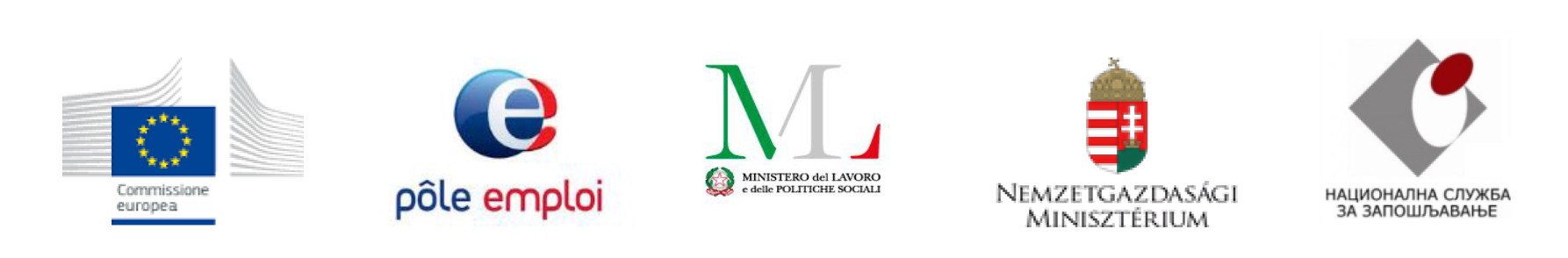 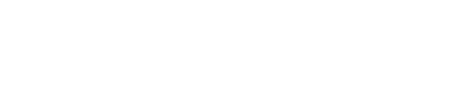 Pôle emploi’s partnerships to combat discrimination
‘Nos quartiers ont du talent’:  an association which provides a mentoring service to young graduates under 30 coming from disadvantaged areas in order to tackle recruitment discrimination.

A certified mentor working in entreprises at a high level (steering committee or HR directorate)
Development of social skills and jobsearch skills, carrer guidance advice
Contacts with employers
Access to social networks gathering present and former participants
‘Mozaik HR’: an association which is involved in diversity promotion developing alternative recruitment process and proposing traineeships or sandwich courses. 

Helping candidates with 2 years of post-secondary education to reach 5 years of post-secondary education within sandwich courses. 
More than 150 members companies
Matching candidates from disadvantaged areas with employer’s needs : 200 apprenticeships offered for 2016-2017 school year
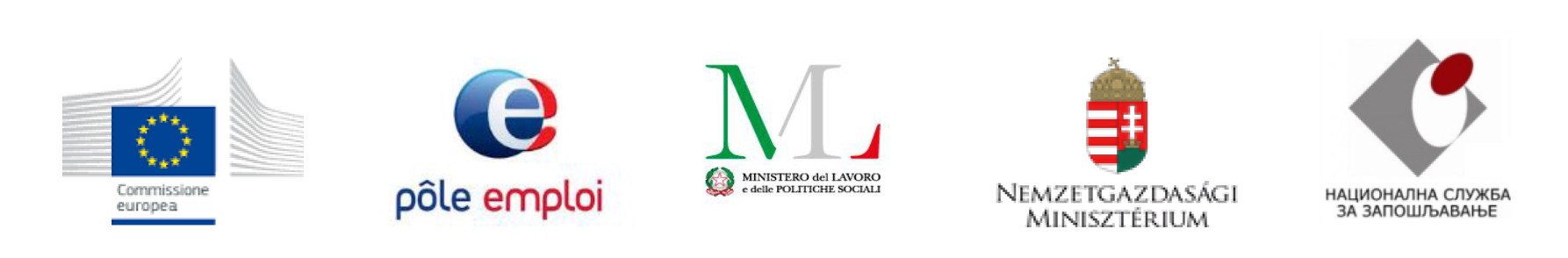 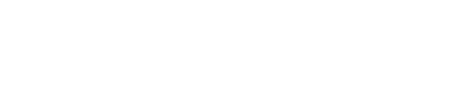 YEG, a driver to organize new services to the young jobseekers
Young Jobseeker Clubs were a 15 month experiment started in 2013 in 30 pôle emploi’s agencies: 3 months collective gathering between 12 and 14 young jobseekers under 30 from disadvantaged areas
A randomized evaluation (published on October 2015) was carried out, targeting 3,600 young unemployed comparing this programme to an individual scheme delivered by subcontractors (‘objectif emploi’). The results point out positive effects:
24% of participants found a sustainable job 6 months after the support (vs 19%)
More positive impacts for the youngest participants (under 25)
Crucial role played by  the counsellor : self-confidence, mutual support
Young Jobseeker Clubs, a successful experiment
As a consequencea new Service created
‘Accompagnement intensif des jeunes’-(Intensive support to young people) launched in September 2014.  Currently 788 full-time counsellors in 715 agencies are dedicated to young jobseekers based on ESF (up to 25 years) or YEI funds (up to 30)
Intensive individual support: 6 month support service until trial period or 2 months after starting training or business. Caseload 50 to 70 young people (120 minimum per year). 
Intensive collective support, in the spirit of Young Jobseeker Clubs : 3 month collective support with a maximum of 15 young people until trial period or 2 months after starting training or business (60 minimum per year). 
Since 2014, 116 925 participants (individual or collective support) around 1/3 found a job or a training. 
Between Sept. 2014 and Dec. 2015, 269 702 jobseekers under 25 found a job or a training four months maximum after registration (AIJ + mainstream services)
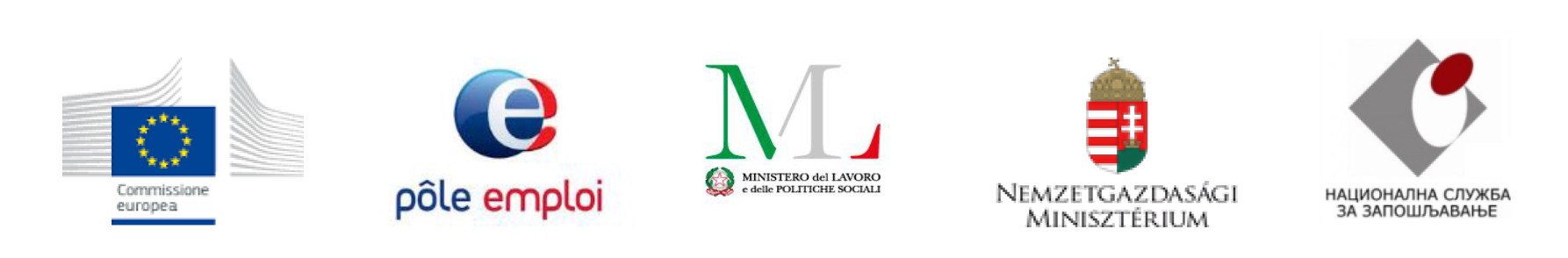 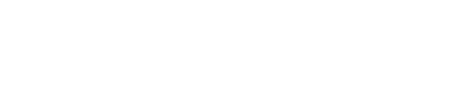 Let’s see how Young Jobseeker Clubs work !
(short video)
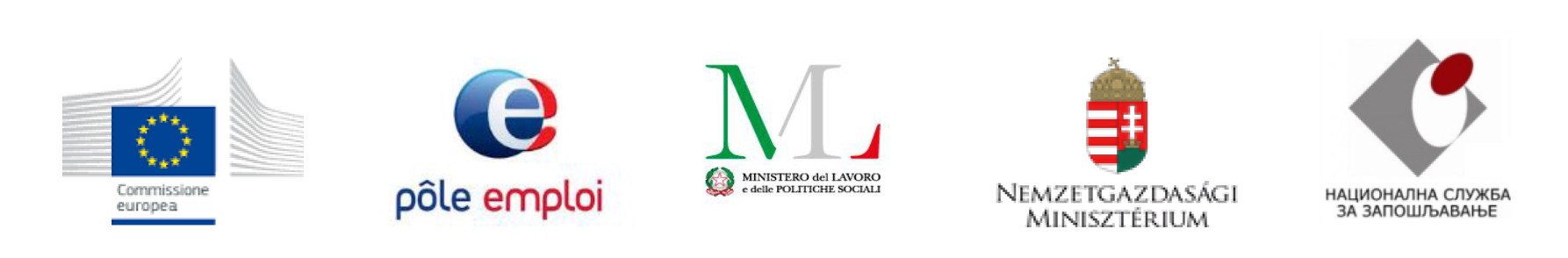 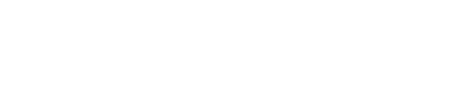 Other Services dedicated to Youth
Digital Services
A digital platform, ‘Emploi Store’ launched in July 2015 provides to any individual free access to a large range of services in relation with employment. Youngsters may find special services dedicated to them,
209 online services from 125 private and public partners
apprenticeships, traineeships, job offers for young graduates.  

100% web support is a pilot scheme launched in 2014, about to be generalized. Exclusively using digital channels: chat, video interviews through webcam, web call-back, as well as email with an adviser.
Active Measures
‘Job for the Future Contract’ – emploi d’avenir subsidized temporary or permanent contracts  (36 months, minimum 12 months) a subsidy from 35% to 75% of gross hourly minimum wage. It targets young jobseekers aged 16-24 with low or without qualifications.
40.5% have no school certificates
93,4 % engaged into training (4 months after initiating the contract)
67% job offers registered at Pôle emploi found the right candidates (October 2015)
Apprenticeship Contracts National Target is: 500,000 young apprenticeships by 2017 
81% apprenticeship offers registered at pôle emploi found the right candidates (2015)
A national portal on apprenticeship is available providing information on the types of contract, financial support and proposes thousands job offer (apprenticeship or sandwich contracts).
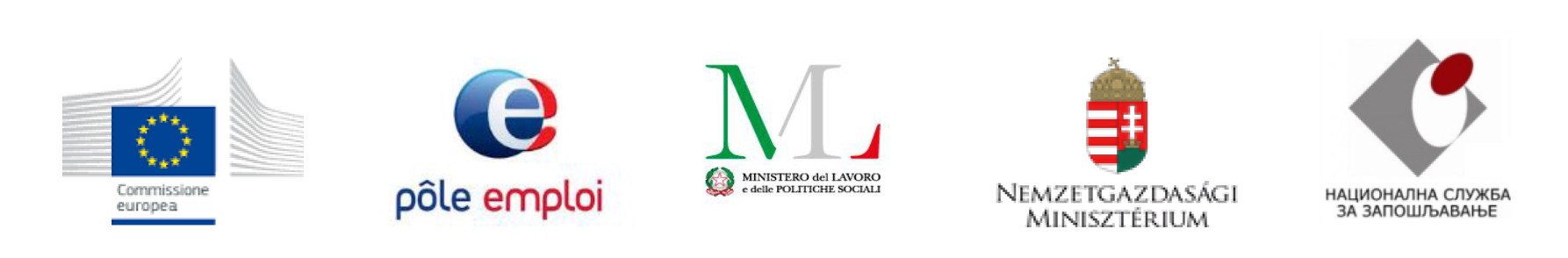 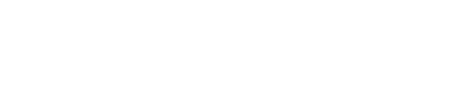 Room for improvement
More cooperation between the main actors of YEG (common Data sharing)

Reffering young people to the most relevant scheme

Encouraging young people to enter training programmes
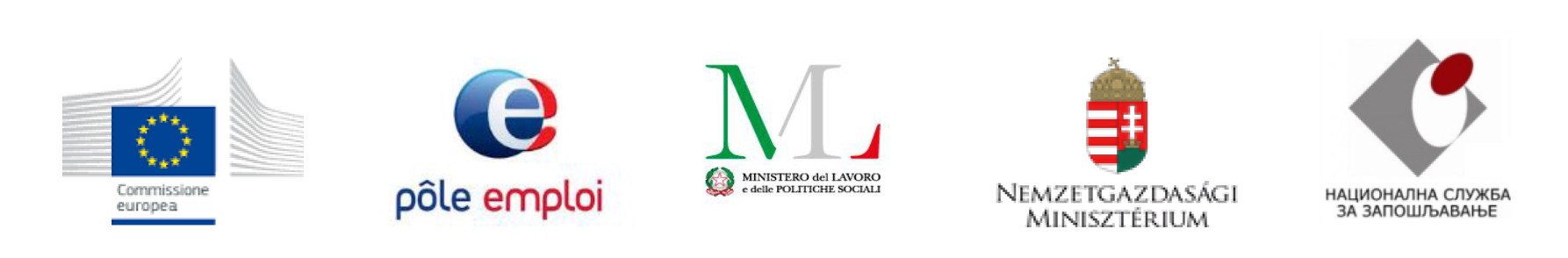